Name Reactions
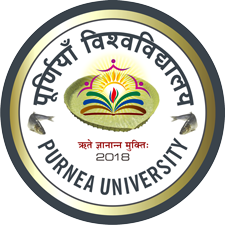 by Dr. Atul Kumar Singh
Assistant Professor
Department of Chemistry 
M. L. Arya College, Kasba
Purnia -854330
India
Benzoin condensation
The benzoin condensation is self condensation of Aromatic aldehydes to form an α-hydroxy ketone. The aromatic aldehyde is refluxed with alcoholic solution of potassium cyanide to form α-hydroxy ketone.
Mechanism
Following properties make cyanide a specific catalyst for the Benzoin condensation.
 Cyanide ion have Sufficient nucleophilicity to   
        add to carbonyl group.
(ii)   A marked acid strengthening effect on
       α–hydrogen atom of the cyanohydrin.
(iii)  The ability of cyanide ion  as a leaving group to 
       depart from the cyanohydrin in the last step.
Thank you